Nastavni sat na stručnom ispitu za stručne suradnike školske knjižničare
Seminar za školske knjižničare pripravnike 

OŠ Bartola Kašića, Zagreb
19. prosinca 2019.
Predavač: Vedran Šperanda, mag. knjižničarstva
vedran.speranda@skole.hr
O NASTAVNOM SATU
Pripravnik unaprijed treba osmisliti i predložiti temu (informacijska ili medijska pismenost, satovi motivacije, sinteze, međupredmetne teme) mentoru/ici za praktični dio
Priprema nastavnog sata se sa svim popratnim materijalima šalje mentoru/ici, nakon čega slijedi pregled pripreme za nastavni sat te mogući prijedlozi mentora za doradu nastavne pripreme.
Nastavna priprema se na nastavni sat donosi u 3 primjeraka (jedna priprema po članu komisije).
Nastavni sat održava se na standardnom hrvatskom jeziku uz suvremene metode i oblike rada korištenjem suvremenih izvora znanja (digitalnih alata) koji služe kao podrška učenju i poučavanju
[Speaker Notes: 2. korak u polaganju stručnog ispita – praktičan rad primjeren poslovima koje stručni suradnik obavlja.]
KURIKULUMSKI PRISTUP UČENJU I POUČAVAJNU
[Speaker Notes: PRIMARNA SVRHA ŠKOLOVANJA JEST PRIPREMITI UČENIKE KAKO BI BILI ŠTO USPJEŠNIJI U BUDUĆNOSTI.
Procjenjuje se da će djeca i mladi koji danas pohađaju školu tijekom svojega životnog vijeka promijeniti karijeru od pet do sedam puta što će uzrokovati društvene promjene. 
Da bi učenici bili uspješni u budućnosti, moraju biti sposobni ne samo prisjetiti se onoga što su naučili, nego i primijeniti naučeno u novim okolnostima, situacijama i problemima.
Glavni cilj školovanja orijentiranog na budućnost je pripremiti učenike na cjeloživotno uženje.]
KRUG KURIKULUMSKOG PLANIRANJA
[Speaker Notes: U planiranje se kreće od ishoda. Na početku je važno vrednovanje planirati zajedno s planiranjem ishoda. Na temelju toga se biraju aktivnosti i strategije, a potom se ide u provedbu poučavanja. Ne treba zaboraviti da su njegov neodvojiv dio svi pristupi vrednovanja. 
ISHODI: što nastojimo postići, definiranje ishoda. PLANIRANJE VREDNOVANJA: kako provjeriti ostvarenost ishoda, objektivna mjerenja. METODE I STRATEGIJE: planiranje tehnika aktivnog učenja i strategije. SADRŽAJI I AKTIVNOSTI: nužni za ostvarivanje ishoda i  postizanje cilja. PROVEDBA NASTAVE: poučavanje i učenje, izvedba planirane nastave. REFLEKSIJA POUČAVANJA: osvrt na provedene aktivnosti, provjera ostvarenosti ishoda, daljnje planiranje
Važno je planirati vrednovanje zajedno s planiranjem poučavanja te je važno provjeravati onako kako smo poučavali.]
1. ISHODI UČENJA
opisuju što će učenici biti sposobni iskazati nakon dovršenja zadatka
3 ključna dijela: 
subjekt – određuje na koga se ishod odnosi (učenik)
aktivni glagol – određuje razinu kognitivnih procesa, jasnu i određenu radnju koju očekujemo od učenika (3. lice jednine prezenta)
objekt - fraza kojom opisujemo predmetne sadržaje (znanja, vještine i stavove) koje učenici trebaju naučiti

Obilježja ishoda: 
        S – konkretni 
        M – mjerljivi
        A – dogovoreni
        R – realni/relevantni
        T – vremenski izvedivi
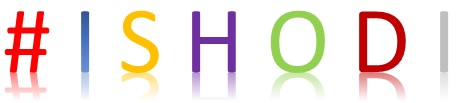 [Speaker Notes: Ishodi učenja podrazumijevaju jasno i precizno napisanu izjavu o tome što bi učenik trebao znati, razumjeti, moći napraviti, vrjednovati, biti u stanju pokazati po završetku procesa učenja.]
PRIMJERI ISHODA
Ishodi učenja trebaju biti usmjereni na učenikovo učenje, a ne na učiteljev rad:
Učenik opisuje najmanje dva oblika neprimjerenog ponašanja u knjižnici.
Ishodi učenja trebaju biti mjerljivi: 
Učenik prepoznaje oštećenja knjige.
Ishodi učenja trebaju biti fokusirani, konkretni i ostvarivi u planiranom vremenu:
Učenik demonstrira posudbu knjige u knjižnici.
Ishodi učenja trebaju biti usmjereni na rezultat učenja, a ne na nastavne aktivnosti:
Učenik predlaže pravila ponašanja u školskoj knjižnici 
putem plakata.
ZADATAK 1: ISHODI UČENJA
Razvrstajte primjere ishoda u dvije skupine:
pravilno oblikovani ishodi
nepravilno oblikovani ishodi
Objasnite zašto ishodi koje ste prepoznali kao nepravilno oblikovani ishodi nisu dobri.
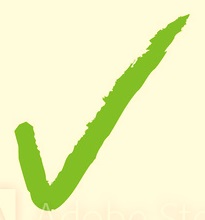 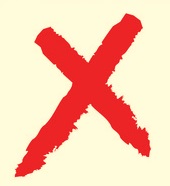 [Speaker Notes: Predavač na ceduljicama pripravnicima dijeli primjere pravilnih i nepravilnih ishoda koje u paru treba razvrstati na pravilne i nepravilne.
Slijedi rasprava zašto nepravilno oblikovani ishodi nisu dobri.]
ZADATAK 1: ISHODI UČENJA
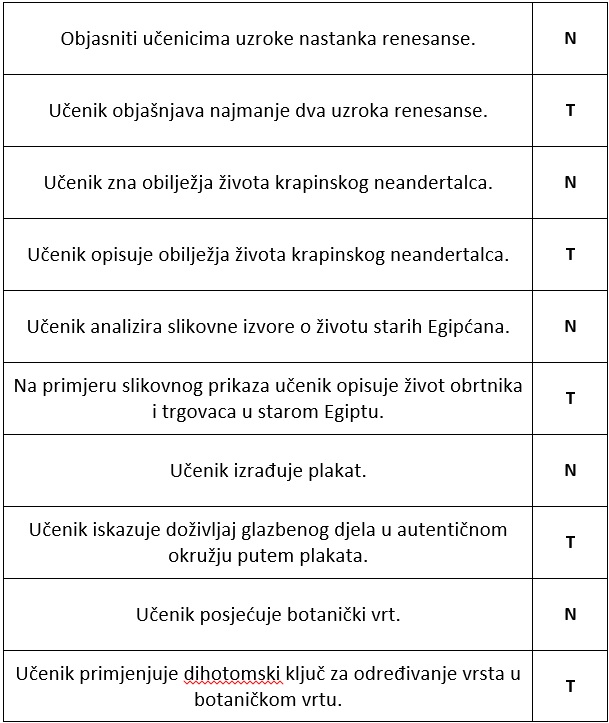 [Speaker Notes: Predavač na ceduljicama pripravnicima dijeli primjere pravilnih i nepravilnih ishoda koje u paru treba razvrstati na pravilne i nepravilne.
Slijedi rasprava zašto nepravilno oblikovani ishodi nisu dobri.]
2. PLANIRANJE VREDNOVANJA
OBLICI I PRISTUPI VREDNOVANJU
VREDNOVANJE ZA UČENJE
namijenjeno je učenicima, roditeljima i učiteljima tijekom učenja
omogućuje unaprjeđenje učenja i poučavanja
načini:
razgovorom, pitanjima i odgovorima
kvizovima, stripovima, posterima/plakatima
igrom za učenje, promatranjem
grafičkim organizatorima znanja
izlaznim karticama, nastavnim listićima
rješavanjem problema
argumentiranim raspravama
[Speaker Notes: Vrednovanje za učenje proces je prikupljanja informacija o procesu učenja i poučavanja te interpretacija prikupljenih informacija. Odvija se tijekom učenja i poučavanja i ne rezultira ocjenom. Važno je provoditi vrednovanje za učenje jer ono stavlja naglasak na sam proces učenja, pomaže učenicima unaprijediti svoje učenje, a učiteljima svoje poučavanje.
Vrednovanje za učenje podrazumijeva uključivanje povratne informacije tijekom procesa učenja i poučavanja kojom će se usmjeriti učenike i potaknuti njihovo  napredovanje u učenju.]
VREDNOVANJE ZA UČENJE
VREDNOVANJE KAO UČENJE
školskim knjižničarima omogućuje razvoj samoreguliranog pristupa radu, a učenicima razvoj samoreguliranog pristupa učenju
namijenjeno je učenicima, učiteljima i stručnim suradnicima tijekom učenja/poučavanja
načini (samovrednovanje, vršnjačko vrednovanje):
liste za procjenu i rubrike
igre za učenje/igre uloga
rješavanje zadataka
stripovi, crteži, posteri/plakati
grafički organizatori znanja
liste za bodovanje
izlazne kartice
razgovor
[Speaker Notes: Tijekom procesa vrednovanja kao učenja učenici samovrednovanjem  i vršnjačkim vrednovanjem promišljaju o svojem učenju i tako uče. Aktivnim uključivanjem učenika u proces vrednovanja uz podršku učitelja potiče se razvoj učenikova samostalnog i samoreguliranog pristupa učenju. 
Pitanja na koja odgovara Vrednovanje kao učenje: Koji dio još uvijek ne znam objasniti? Kako ovo mogu napraviti drugačije? Tko mi može pomoći? Odakle mogu još više saznati?]
VREDNOVANJE KAO UČENJE
ZADATAK 2: VREDNOVANJE ZA UČENJE I KAO UČENJE
Razvrstajte primjere vrednovanja u dvije skupine:
Vrednovanje za učenje
Vrednovanje kao učenje
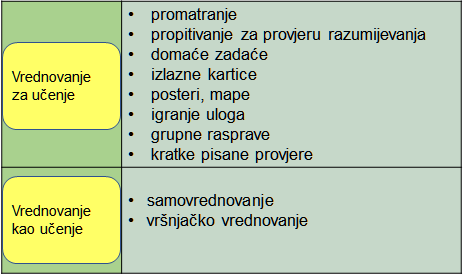 [Speaker Notes: Predavač na ceduljicama pripravnicima dijeli primjere vrednovanja za učenje i kao učenje koje oni trebaju .
Slijedi rasprava zašto nepravilno oblikovani ishodi nisu dobri.]
ZADATAK 2: VREDNOVANJE ZA UČENJE I KAO UČENJE
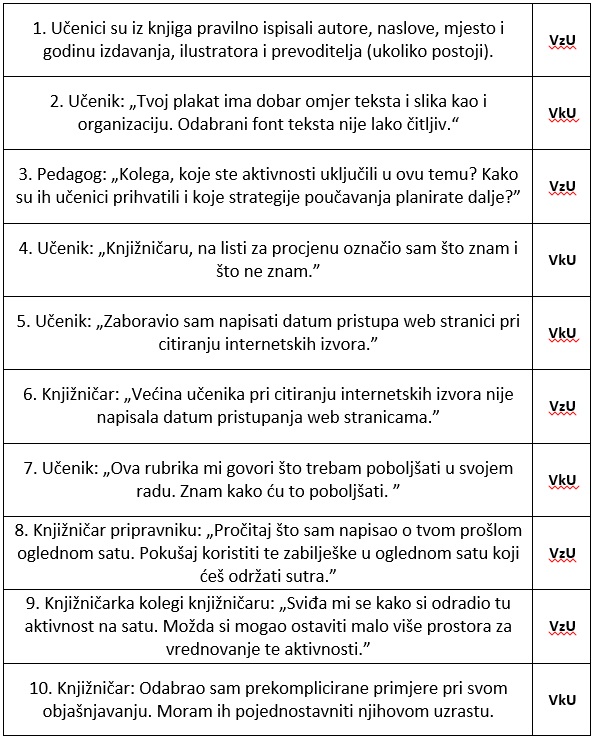 [Speaker Notes: Predavač na ceduljicama pripravnicima dijeli primjere vrednovanja za učenje i kao učenje koje oni trebaju .
Slijedi rasprava zašto nepravilno oblikovani ishodi nisu dobri.]
LISTE ZA PROCJENU
RUBRIKE
ZADATAK 3: IZRADA LISTE ZA PROCJENU
Prisjetite se situacije u svom poslu kada niste koristili listu za procjenu, a mogli bi ju primijeniti. 
U grupi od 4-5 osoba ispričajte svoje situacije i odaberite jednu situaciju za koju ćete osmisliti listu za procjenu.
Izrada liste za procjenu (za samovrednovanje ili samovrednovanje i vršnjačko vrednovanje) s najmanje 4 elementa.
[Speaker Notes: 10 minuta za zadatak:
5 min usmeno dijeljenje primjera.]
3. METODE I STRATEGIJE UČENJA
STRATEGIJE UČENJA
POVEZANOST ISHODA, KOMPETENCIJA I AKTIVNOSTI
Ishodi učenja - sve ono što se stječe učenjem – kompetencije koje se prikazuju kroz znanja i vještine, te pripadajuću samostalnost i odgovornost (Beljo Lučić, i dr., 2009).

Ishodi učenja i kompetencije usko su povezani, često se preklapaju, a ponekad su istoznačni.

Ishodi učenja su operacionalizacija kompetencija pomoću aktivnosti koje su vidljive i mjerljive.
[Speaker Notes: VREDNOVANA I POZITIVNO OCIJENJENA ZNANJA I VJEŠTINE (KOMPETENCIJE) = ISHODI UČENJA]
ZADATAK 4: CRTANJE KUĆE
Kriteriji :
krov = 20 bodova
dimnjak =5 bodova
dim koji izlazi iz dimnjaka = 5 bodova
prozori = 5 bodova svaki (maksimum 4)
vrata = 10 bodova
garaža = 50 bodova
prilaz = 30 bodova
bazen = 100 bodova
[Speaker Notes: Individualno crtanje kuće.
Aktivnost traje 2 min.
Svoj crtež treba dati kolegi do sebe, a uzeti njegov.
Prikazati kriterije vrednovanja.
Kolega treba zbrojiti bodove koje je crtež ostvario i vratiti ga autoru crteža.
Provjeriti tko je dobio najviše , a tko najmanje bodova.]
PITANJA ZA RASPRAVU
Kako se osjećate nakon ove aktivnosti?
Koje bi vam informacije bile korisne za postizanje boljeg rezultata?
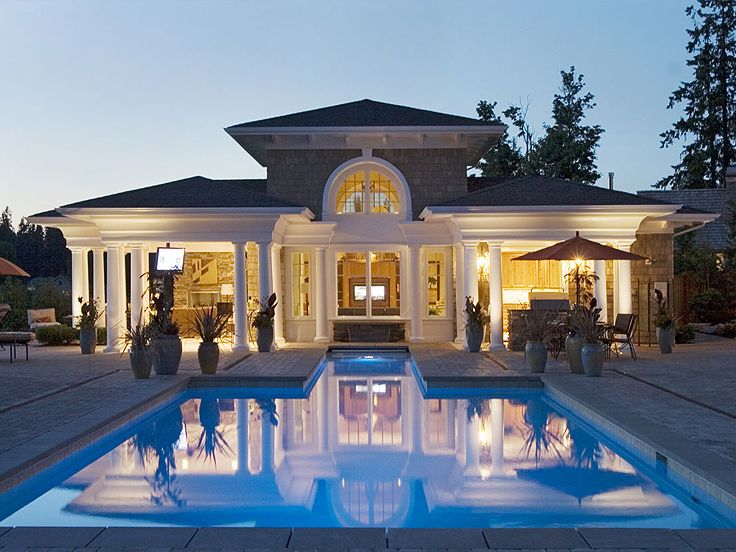 [Speaker Notes: Pripravnici imaju 5 minuta za raspravu o pitanjima na slikokazu u grupi nakon čega izvještavaju ostale.
Prikupiti glavne točke i i zabilježiti ih na flipchat/ploču, te istaknuti:
Kriteriji uspješnosti trebaju biti jasni i poznati prije aktivnosti.
Modeliranje olakšava razumijevanje ishoda.
Kvalitativne povratne informacije bile bi korisne za poboljšanje crteža.
Znači li da je crtež s najvećim brojem bodova zaista najbolji crtež?
Kriteriji uspješnosti trebaju biti usklađeni s ishodima.]
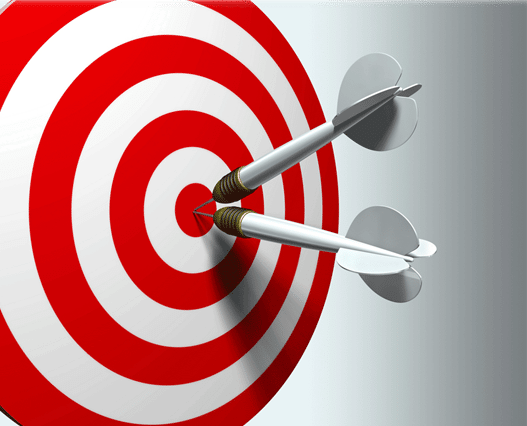 CILJEVI UČENJA
Ciljevi učenja opisuju željenu svrhu i očekivane rezultate aktivnosti učenika u procesu učenja. 

Ciljevima se opisuje ono što se namjerava postići učenjem učenika, npr. razumijevanje nečega, stjecanje znanja ili svijesti o nekoj temi. 

Upućuju na sadržaje ili vještine koje učenik treba svladati iz perspektive nastavnika i pokazuju što stručni suradnik namjerava obuhvatiti poučavanjem.
[Speaker Notes: Ciljevi učenja razlikuju se od ishoda učenja.]
4. SADRŽAJI I AKTIVNOSTI
S obzirom na postavljene ishode učenja stručni suradnik knjižničar bira nastavne materijale, nastavne metode i aktivnosti kroz koje će učeniku omogućiti postizanje zadanih Ishoda učenja
Iz svakoga ishoda treba biti jasno što učenik treba napraviti, kakav se rezultat očekuje u vezi sa znanjem i vještinama učenika te na koji je način to moguće provjeriti (vrednovati).
Aktivnosti u procesu vrednovanja razvoja kompetencija i ponašanja učenika provode učitelji/nastavnici/stručni suradnici transparentno, javno i kontinuirano, poštujući učenikovu osobnost i dajući svakom učeniku jednaku priliku.
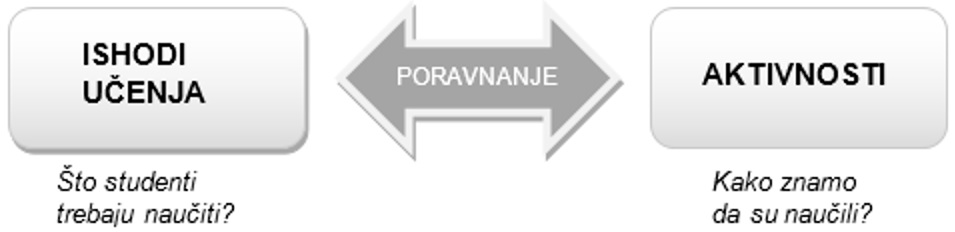 DIGITALNI ALATI
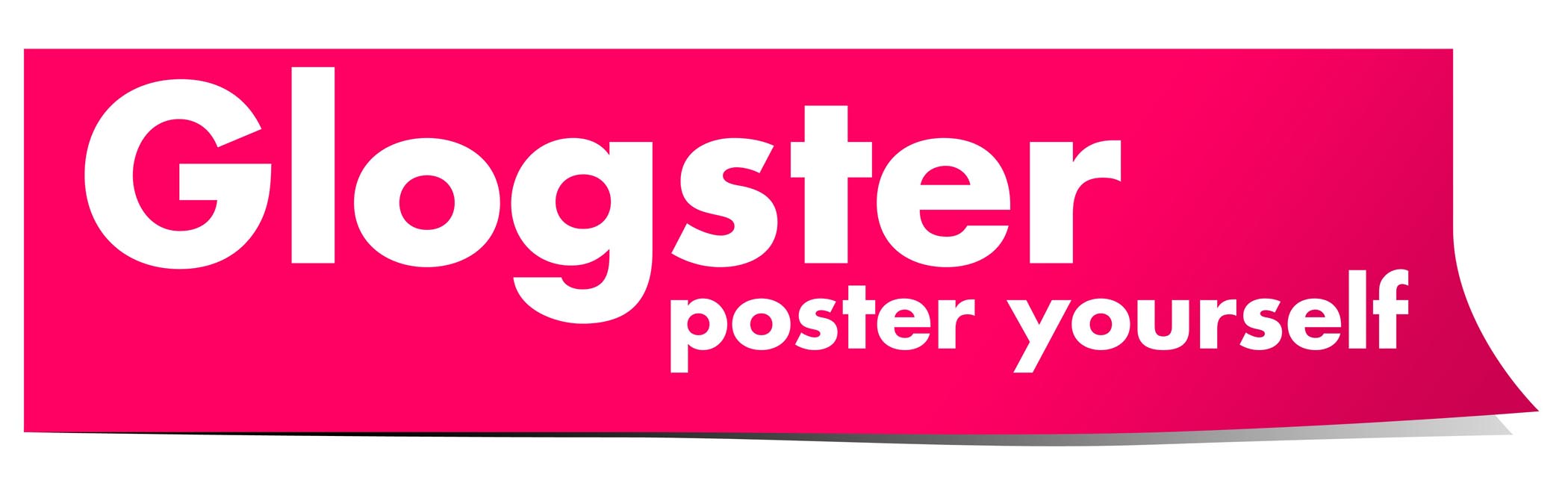 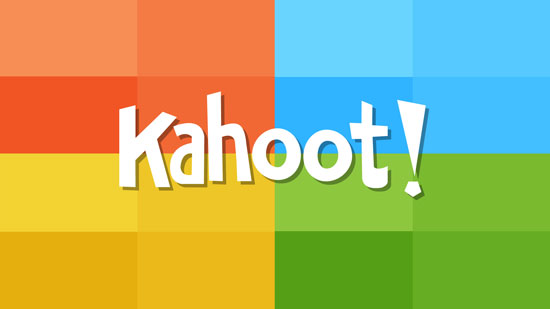 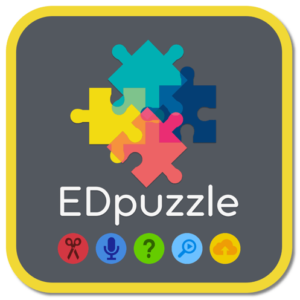 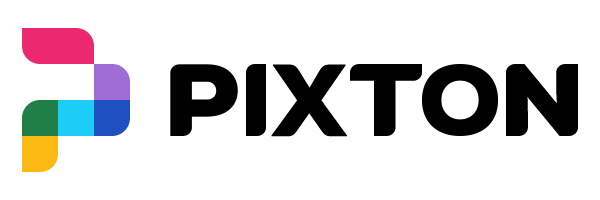 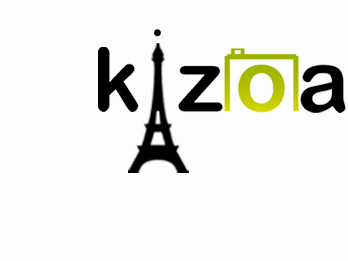 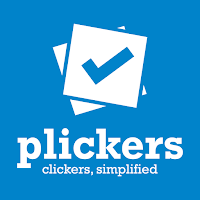 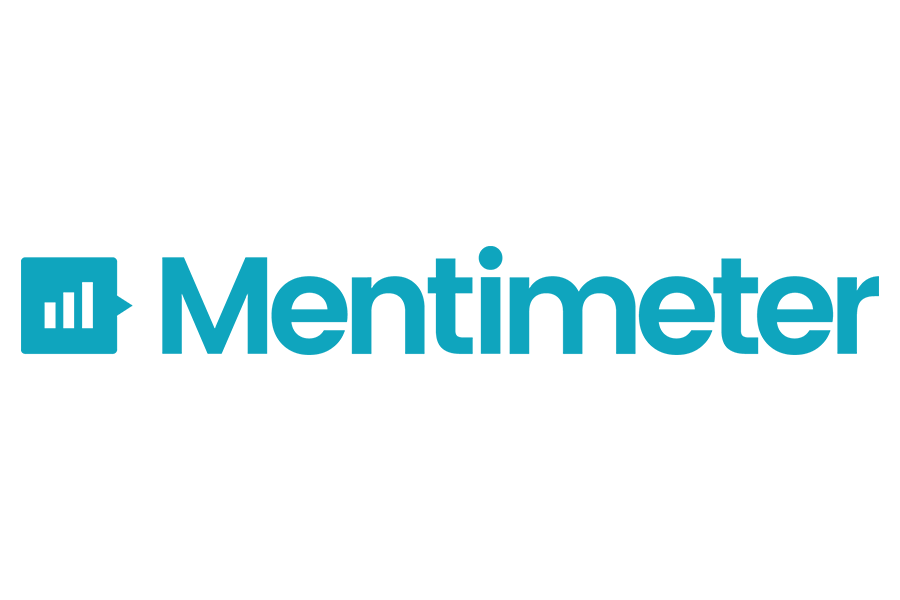 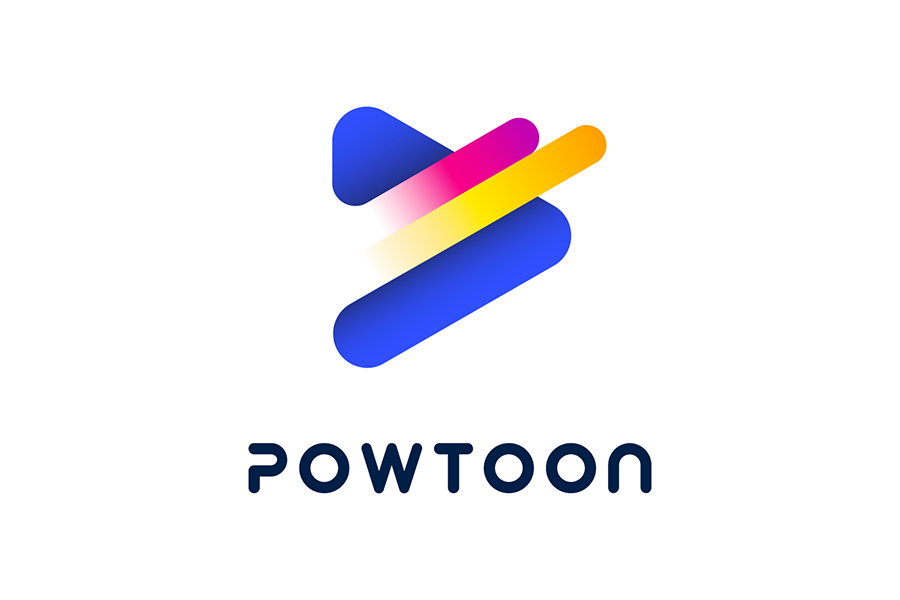 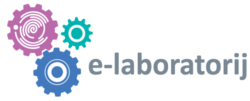 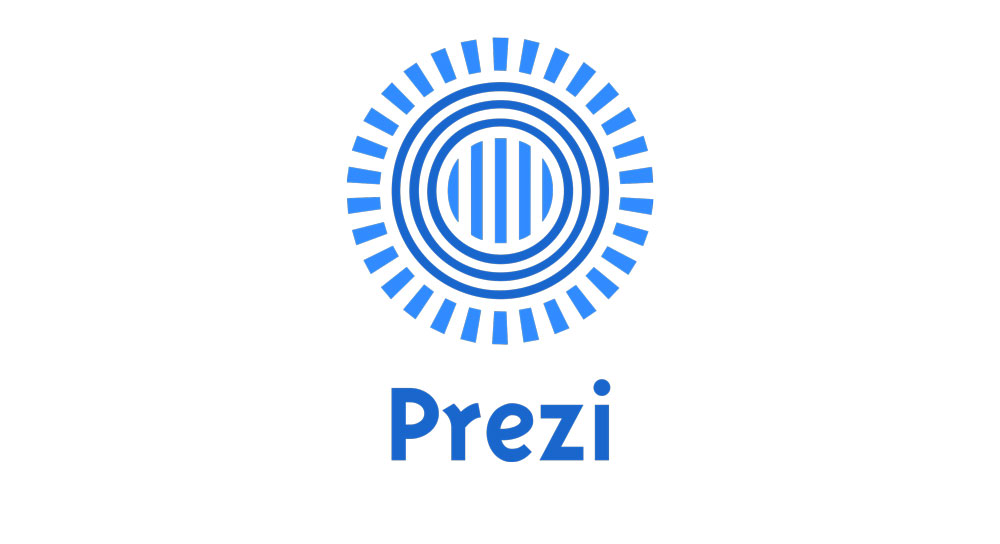 5. PROVEDBA NASTAVE
Različiti načini organizacije razreda:
poučavanje cijelog razreda,
grupni rad,
rad u paru,
samostalan rad.

Kvalitetno poučavanje u svim oblicima organizacije ovisi o:
učiteljevu poznavanju predmeta,
kvalitetnom planiranju,
jasnim uputama,
učenicima u središtu poučavanja.
[Speaker Notes: „Ne možete kontrolirati karte koje vam je život dodijelio, ali možete kontrolirati način na koji ćete ih odigrati.” Tako je i s nastavnicima. Većina nas ne može kontrolirati okolnosti u kojima radimo (odnosno karte koje su nam dodijeljene), ali možemo kontrolirati (a vjerujem i da nam je to moralna obveza) „način na koji ćemo odigrati svoje karte”. (Randy Pausch: Posljednje predavanje)]
ZADATAK 5: KARAKTERISTIKE UČITELJA
Kakav utjecaj na učenike imaju određene karakteristike učitelja? https://wordwall.net/play/589/911/516
1. UVJERENJA UČITELJA - njihove teorije o učenju i procesima učenja.
2. ZNANJE O PREDMETU - dubinsko poznavanje predmeta koji poučavaju.
3. UPRAVLJANJE RAZREDOM – dobro razvijena vještina upravljanja vremenom, upravljanje ponašanjem, učinkovito korištenje resursa i prostora.
4. KVALITETA POUČAVANJA - učinkovito postavljanje pitanja i korištenje vrednovanja.
5. PROFESIONALNA PRAKSA – refleksija o poučavanju, podrška kolega i komunikacija s roditeljima.
6. RAZREDNA KLIMA – prepoznaju učenikovu vrijednost, ali traže više. Povezuju uspjeh s trudom i učenjem iz pogrešaka.
[Speaker Notes: U wordwall-u pripravnici će prema svom mišljenju rasporediti karakteristike učitelja na one koje imaju snažan utjecaj na učenike, one koje imaju umjeren utjecaj i one koje imaju slab utjecaj.
Nakon aktivnosti slijedi komentiranje rezultata i pojašnjavanje nejasnoća.]
KARAKTERISTIKE UČITELJA KOJE IMAJU UTJECAJ NA UČENIKE
POVRATNA INFORMACIJA
Povratne informacije nisu općenite poput: odlično, dobro si to naučio, lijepo si to napravio, stvarno si se potrudio..., nego su uvijek:
 usmjerene na cilj zadatka
 konkretne
 prijateljski intonirane, asertivne i jasne
 pravodobne 
 dosljedne
[Speaker Notes: U fazi učenja povratna informacija učeniku je potrebna odmah, a ne tek kad na ispitu uočimo da učenik nije razumio. Učitelj ne mora imati vremena provjeravati svaku vježbu svojih učenika dok uče novo gradivo: povratnu informaciju učenik može dobiti i od učenika s kojim sjedi. Zato je važno usmjeravati učenike na suradničko učenje i naučiti ih da pomažu jedni drugima kvalitetnim povratnim informacijama.
Kriteriji za praćenje postignuća moraju biti jasni i ne smiju se mijenjati ovisno o situaciji ili raspoloženju.]
S POVRATNOM INFORMACIJOM I BEZ NJE
6. REFLEKSIJA POUČAVANJA
Ona nastavnicima i učenicima omogućava uvid u proces kako su učenici savladali, razumjeli i shvatili 	ono naučeno, a učitelji putem refleksije dolaze do 	konačnih rezultata, pozitivnih i negativnih ishoda. 	
Ujedno nastavnicima omogućava praćenje rada njihovih učenika i kreće li se njihov napredak u pravom smjeru. 
„Bez promišljanja o onome što radimo, kako to radimo i zašto to radimo baš tako, ne možemo niti unaprijediti svoju praksu.” - J. Dewy
SAVJETI ZA DALJNJI RAD
Organizirajte nastavu da njezina primarna svrha bude učenje i potičite učenike na sudjelovanje u učenju;
Stvorite personalizirano okruženje za učenje u kojemu učenici osjećaju zadovoljstvo i pripadnost grupi; 
Umjesto pisanja dnevnih priprema, stvarajte scenarije tj. situacije koje će učenike navesti da aktivno sudjeluju u procesu učenja;
Objasnite učenicima koji su ciljevi učenja kako bi mogli shvatiti smisao nastavnih aktivnosti, prikladno usmjeriti svoje napore i pratiti svoj napredak na putu prema zadanom cilju;
SAVJETI ZA DALJNJI RAD
„Čitajte” svoje učenike i prema tome prilagođavajte svoju nastavu;
Pronađite raznovrsne izvore za učenje kako biste zadovoljili različite potrebe i stilove učenja učenika u vašoj učionici.
Koristite se tehnologijom na odgovarajući i učinkovit način: kao pomoć u nastavi, za poboljšanje mogućnosti učenja te za poboljšanje uspjeha u učenju;
Dajte učenicima odgovarajuće i detaljne povratne informacije na osnovi kojih mogu ispraviti pogreške i osvijestiti dijelove nastavnog sadržaja koje nisu razumjeli te poboljšati svoje učenje u budućnosti.
KORIŠTENI IZVORI
Nacionalni okvirni kurikulum za predškolski odgoj i obrazovanje te opće obvezno i srednjoškolsko obrazovanje, 2010. URL: http://mzos.hr/datoteke/Nacionalni_okvirni_kurikulum.pdf (pristupljeno 29. 8. 2019.)
Sekulić Erić, Ilijana. Priručnik za polaganje stručnog ispita pripravnika u osnovnim i srednjim školama. Zagreb: Zadružna štampa, 2017.
Poučavanje za učenje: priručnik za nastavnike usmjerene na postignuća, 2014.        URL: https://www.hrstud.unizg.hr/_download/repository/teaching_for_learning_cro.pdf (pristupljeno 9. 5. 2019.)
Kako napisati ishode učenja?, 2016. URL: http://stemp.pmfst.unist.hr/wp-content/uploads/2016/05/Kako_napisati_ishode_ucenja.pdf (pristupljeno 29. 8. 2019.)
Merlin 19/20 priručnik za nastavnike. URL: https://wiki.srce.hr/pages/viewpage.action?pageId=35489772 (pristupljeno 29. 8. 2019.)
Ishodi učenja. https://loomen.carnet.hr/mod/book/view.php?id=395379 (pristupljeno 29. 8. 2019.)